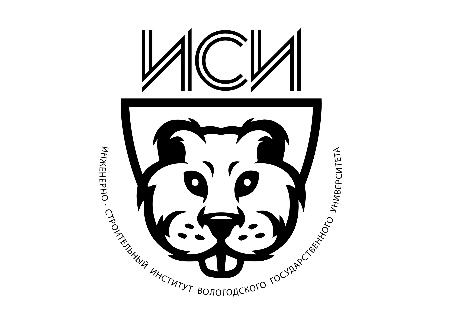 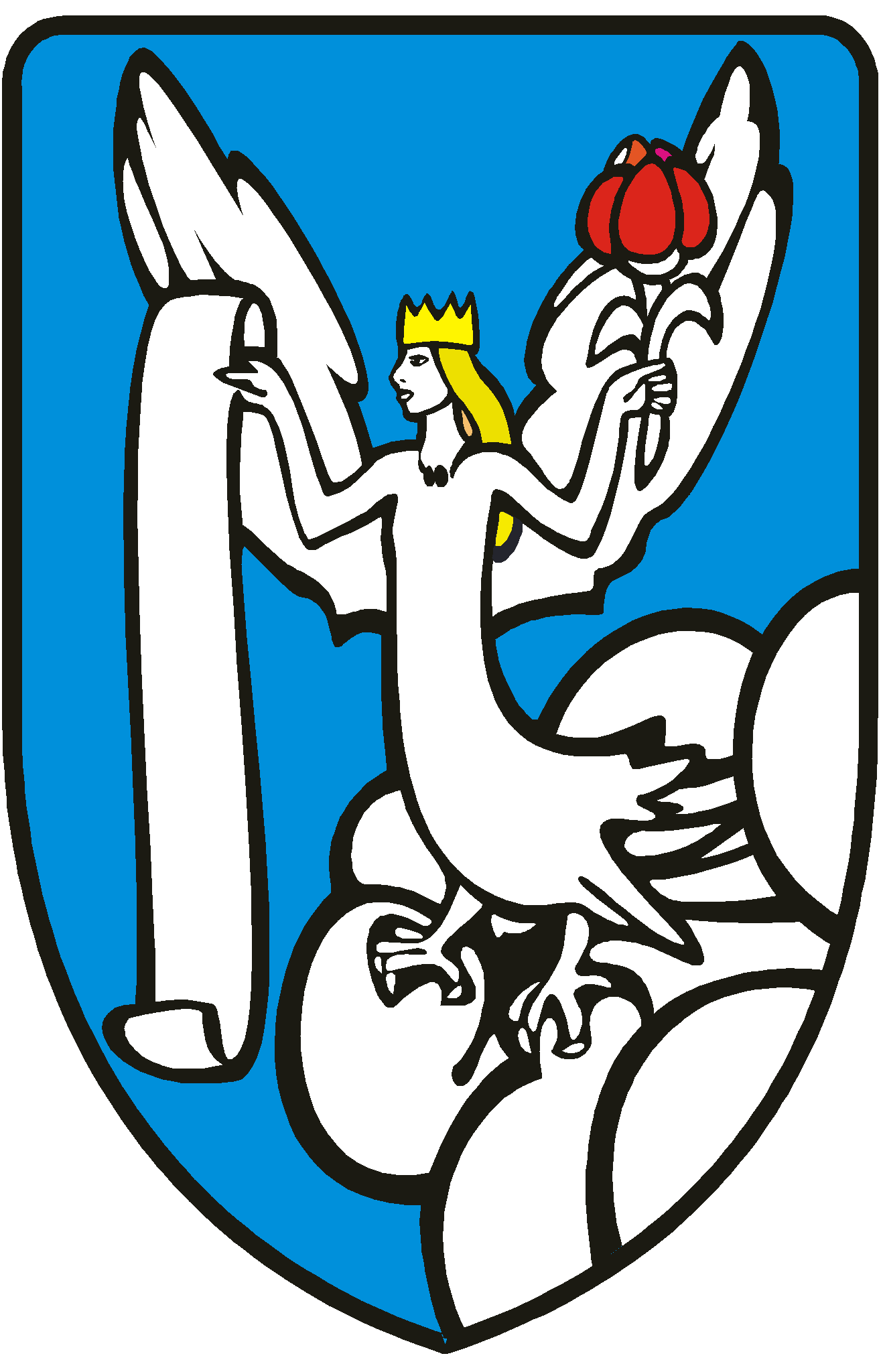 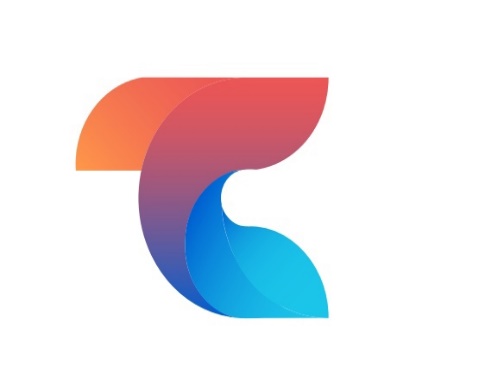 ФГБОУ ВО «Вологодский государственный университет» Инженерно-строительный институт 
Кафедра теплогазоводоснабжения
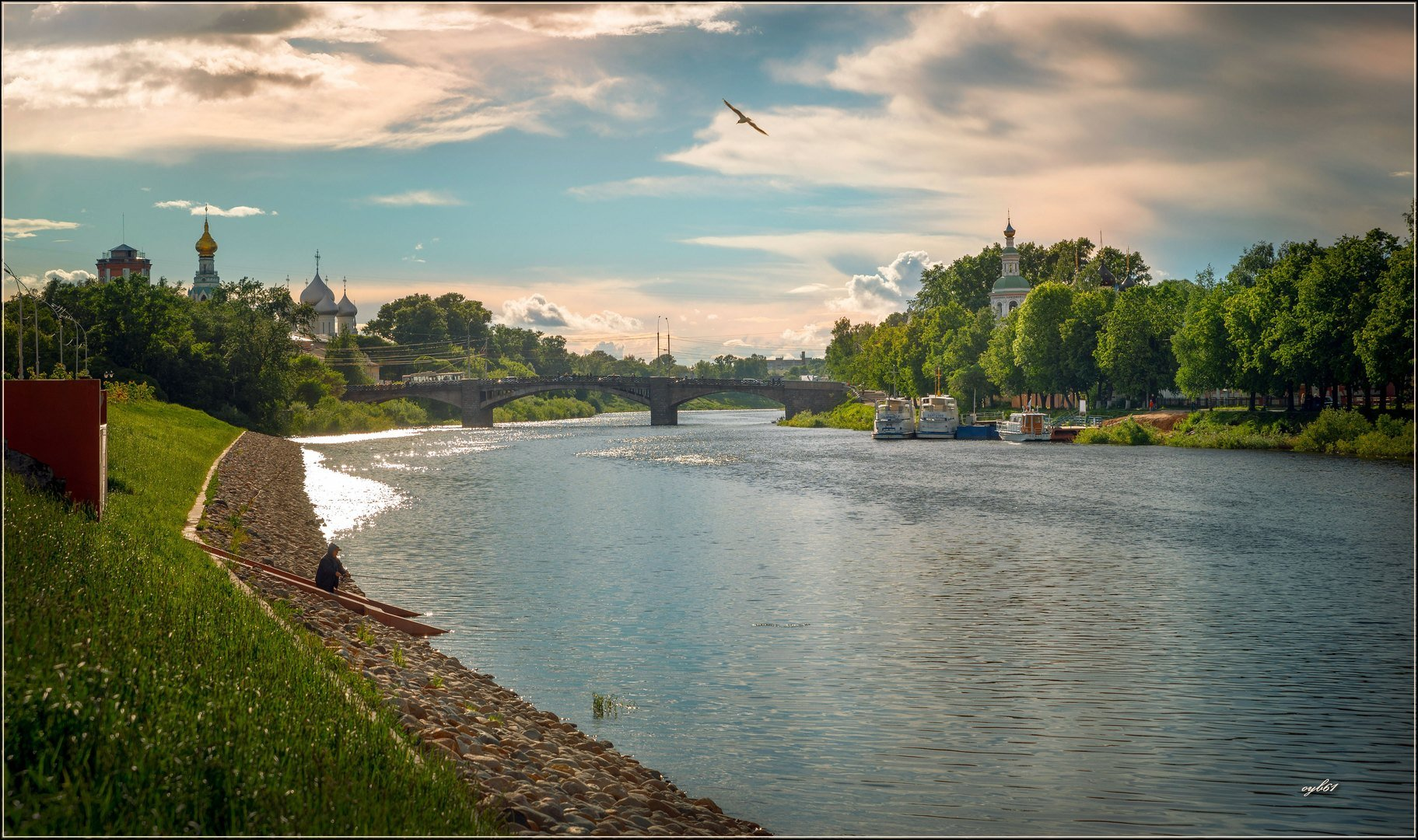 ИССЛЕДОВАНИЯ И РАЗРАБОТКА МЕРОПРИЯТИЙ ПО ОБЕСПЕЧЕНИЮ БЕЗОПАСНОСТИ ПИТЬЕВОГО ВОДОСНАБЖЕНИЯ ПУТЁМ УЛУЧШЕНИЯ ЭКОЛОГИЧЕСКОЙ ОБСТАНОВКИ НА ВОДОСБОРЕ ПОВЕРХНОСТНОГО ВОДОИСТОЧНИКА НА ПРИМЕРЕ РЕКИ ВОЛОГДА
Коллектив авторов НТП:
Стеблева Ирина Владимировна, аспирант
Кисилевич Галина Владимировна, студент

Руководитель НТП: Лебедева Е.А., доцент, канд. техн. наук
Конкурс «Потенциал будущего» 
Номинация «Молодежное творчество»

Вологда
2021
2
АКТУАЛЬНОСТЬ И НАУЧНАЯ НОВИЗНА
Актуальность работы обусловлена реализацией мероприятий проекта «Чистая вода» по улучшению качества питьевой воды для жителей городов и сельских поселений в Вологодской области в рамках национального проекта «Жилье и городская среда».
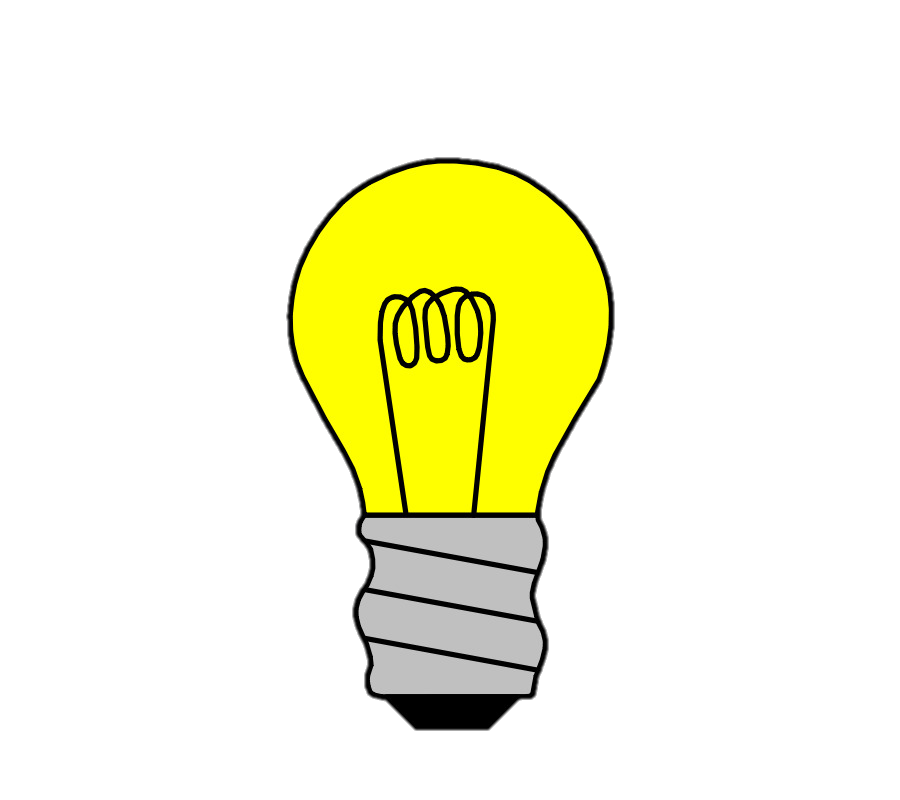 Новизна работы заключается в получении новых данных о закономерностях в формировании гидрохимического режима поверхностных водоисточников; результатах численных экспериментов, показывающих риск несоответствия барьерных возможностей водопроводных очистных сооружений; разработке рекомендаций по регулированию хозяйственного использования водосбора для оптимизации гидрохимического режима водоисточника и повышения эффективности водоподготовки.
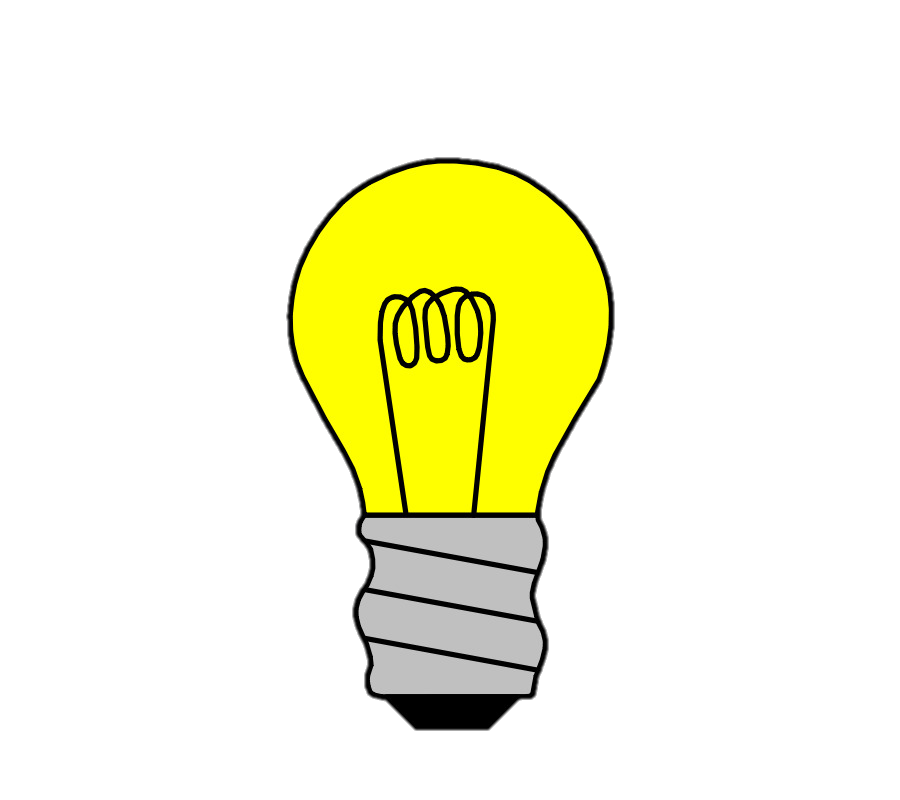 3
ЦЕЛЬ И ЗАДАЧИ
Исследования и разработка мероприятий по обеспечению безопасности питьевого водоснабжения путём улучшения экологической обстановки на водосборе поверхностного водоисточника на примере реки Вологда
ЦЕЛЬ
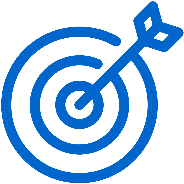 выполнить обзор научно-методической литературы
оценить хозяйственную деятельность на водосборе поверхностного водоисточника
ЗАДАЧИ
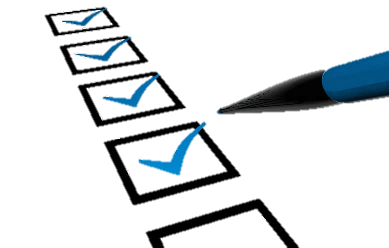 выполнить корреляционный анализ многолетних временных рядов и провести численные эксперименты по оценке эффективности водоподготовки в условиях изменчивости гидрохимического режима
сформулировать выводы и рекомендации по регулированию хозяйственного использования водосбора для оптимизации гидрохимического режима водоисточника и повышения эффективности водоподготовки
4
ОПИСАНИЕ ТЕХНОЛОГИИ
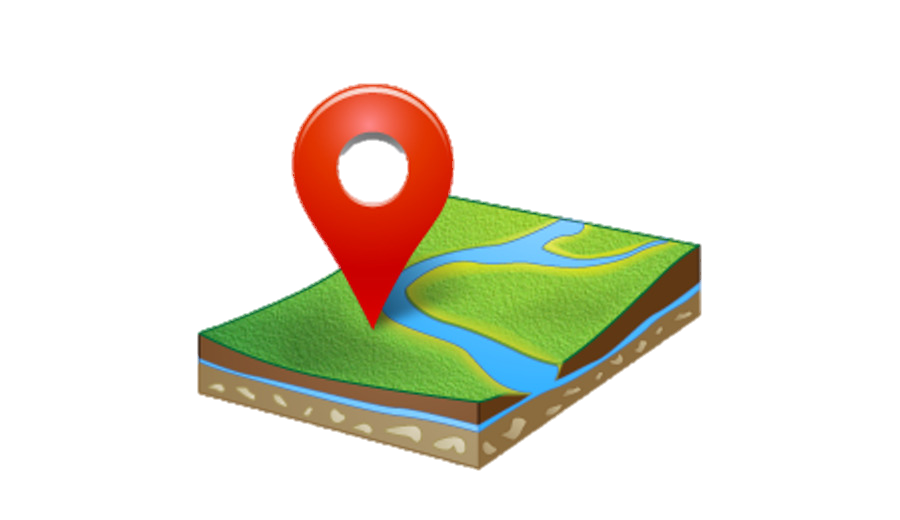 Хозяйственное использование земель в пределах зон санитарной охраны р. Вологда
5
ОПИСАНИЕ ТЕХНОЛОГИИ
Анализ гидрологического 
режима р. Вологды
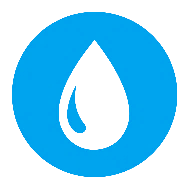 Анализ гидрохимического режима р. Вологды
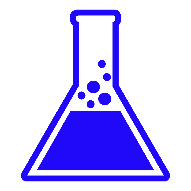 6
ОПИСАНИЕ ТЕХНОЛОГИИ
Коррелограмма – это график, который необходим для визуализации корреляционного анализа. Синий цвет обозначает положительную корреляцию, красный отрицательную. Интенсивность цвета обозначает степень корреляции.
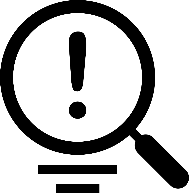 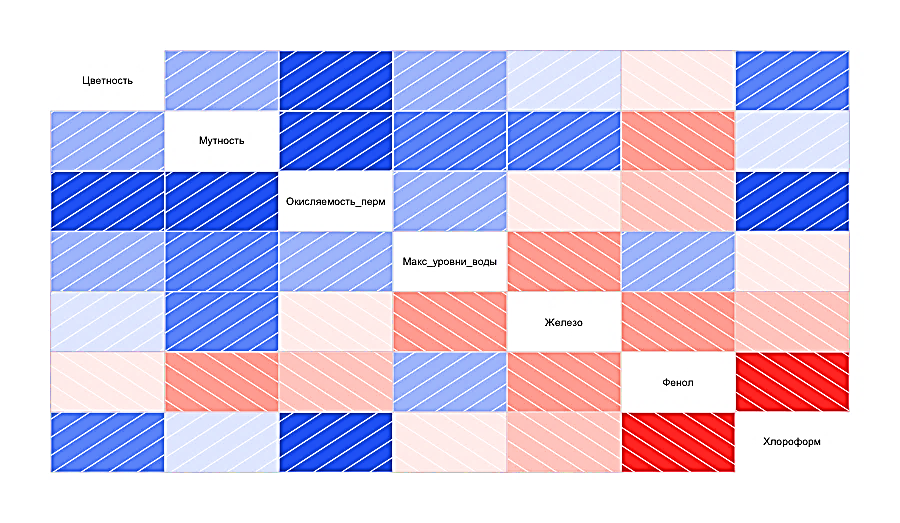 7
ОПИСАНИЕ ТЕХНОЛОГИИ
Предлагаемые мероприятия по обеспечению безопасности 
питьевого водоснабжения путём улучшения экологической 
обстановки на водосборе поверхностного водоисточника
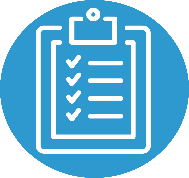 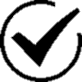 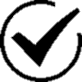 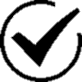 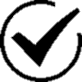 8
ЭТАПЫ РЕАЛИЗАЦИИ
Победитель Международной научно-практической конференции «Наука – 2020». Публикация по материалам конференции: Кемерово, 2020 – С. 43-45.
Стеблева И. В. Анализ хозяйственной деятельности в границах зон санитарной охраны на территории водосбора реки Вологда.
2020
Начало теоретических и экспериментальных исследований. Победитель XIII Ежегодной научной сессии аспирантов и молодых ученых.
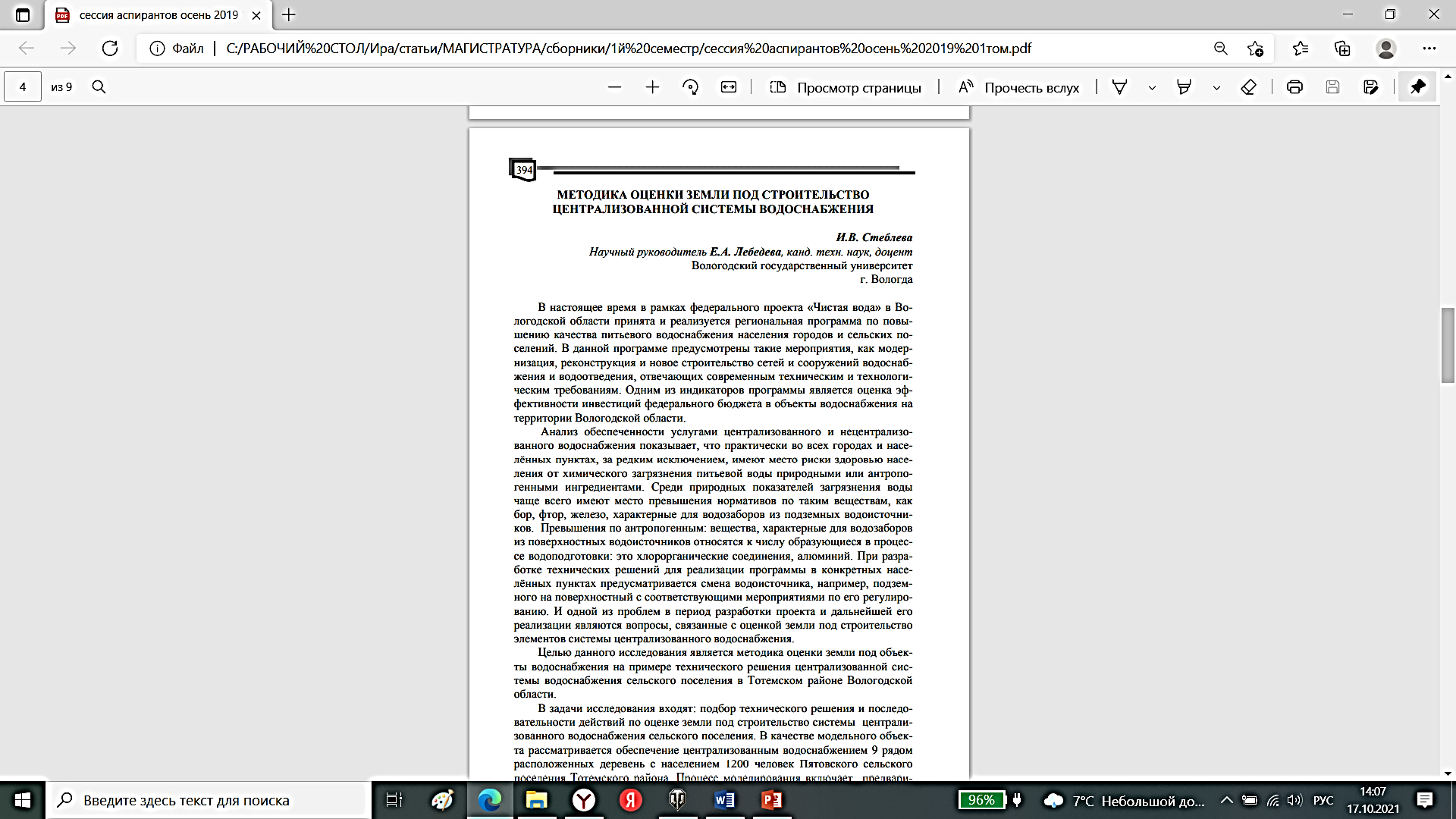 Статистический анализ; выявление корреляционных зависимостей; проведение численных экспериментов.
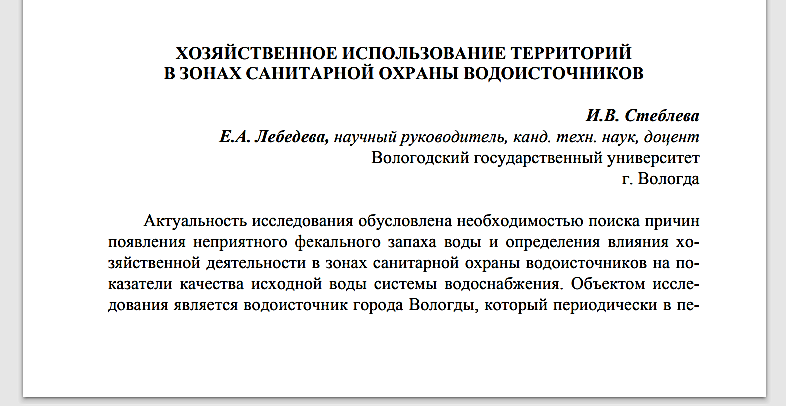 Публикация в сборнике материалов XIII Ежегодной научной сессии аспирантов и молодых ученых: т.2, Вологда, 2019. – С. 394-397. Стеблева И. В. Методика оценки земли под строительство централизованной системы водоснабжения.
2019
Публикация в сборнике материалов Международной научной конференции «Молодые исследователи – регионам»: т.1, Вологда, 2020. – С. 409-411.
Стеблева И. В. Хозяйственное использование территорий в зонах санитарной охраны водоисточников.
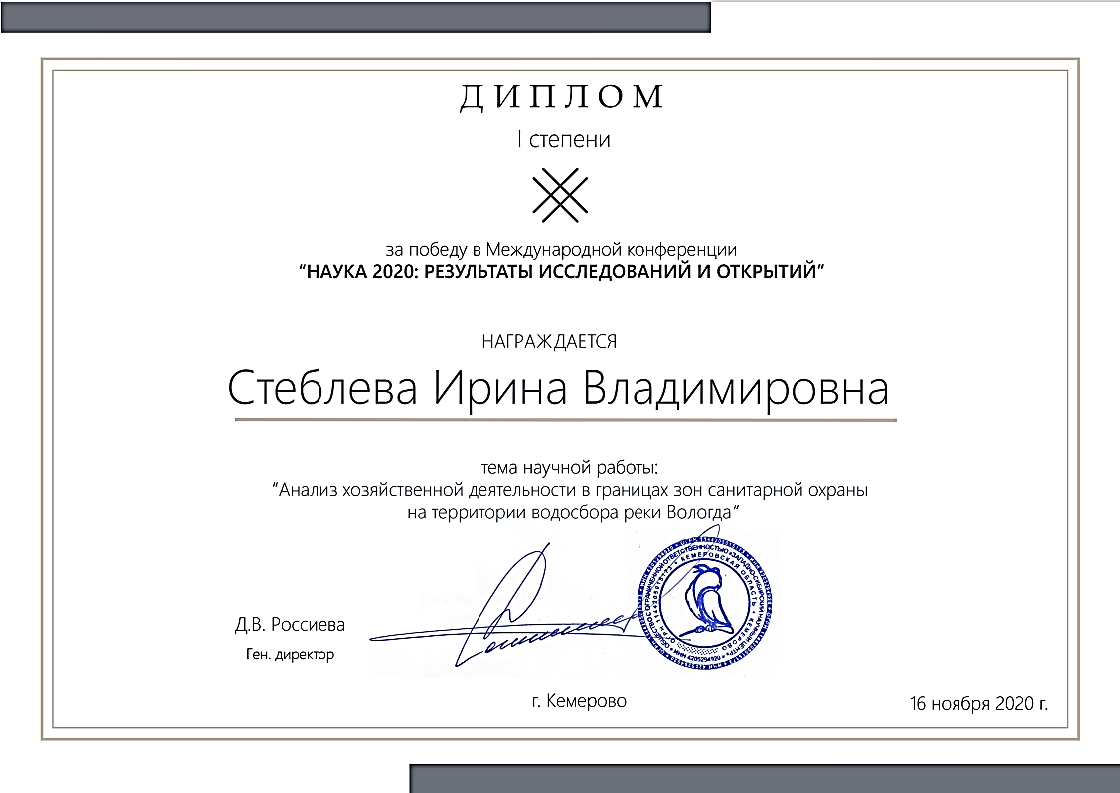 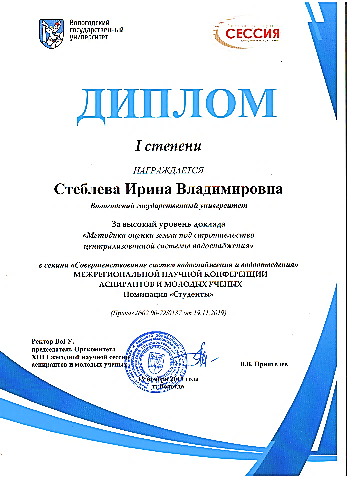 Сформулирована концепция научного исследования.
Положения прошли апробацию на конференциях всероссийского и международного уровней.
9
ЭТАПЫ РЕАЛИЗАЦИИ
Победитель Международной научной конференции «Молодые исследователи – регионам». Публикация по материалам конференции: т.1, Вологда, 2021. – С. 368-369.
Стеблева И. В. Влияние хозяйственного использования водосбора на схему водоподготовки.
2021-…
Подача заявки на конкурс «УМНИК-2021».
Оформление заявки на охранный документ Роспатента.
Проведение технико-экономических исследований эффективности внедрения результатов НИР на  объекте городского хозяйства. Оценка возможности создания конкурентоспособных услуг.
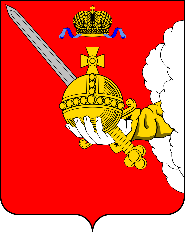 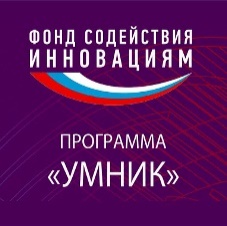 Апробация результатов исследования на Международном молодежном научном форуме «ЛОМОНОСОВ-2021».
Подана заявка на государственный научный грант Вологодской области
1. Разработка рекомендаций и методических материалов по использованию результатов НИР  в системе повышения квалификации работников ЖКХ Вологодской области.
2. Разработка учебных материалов  по новому научно-образовательному курсу «Управление качеством поверхностных водоисточников в условиях Вологодской области».
2021
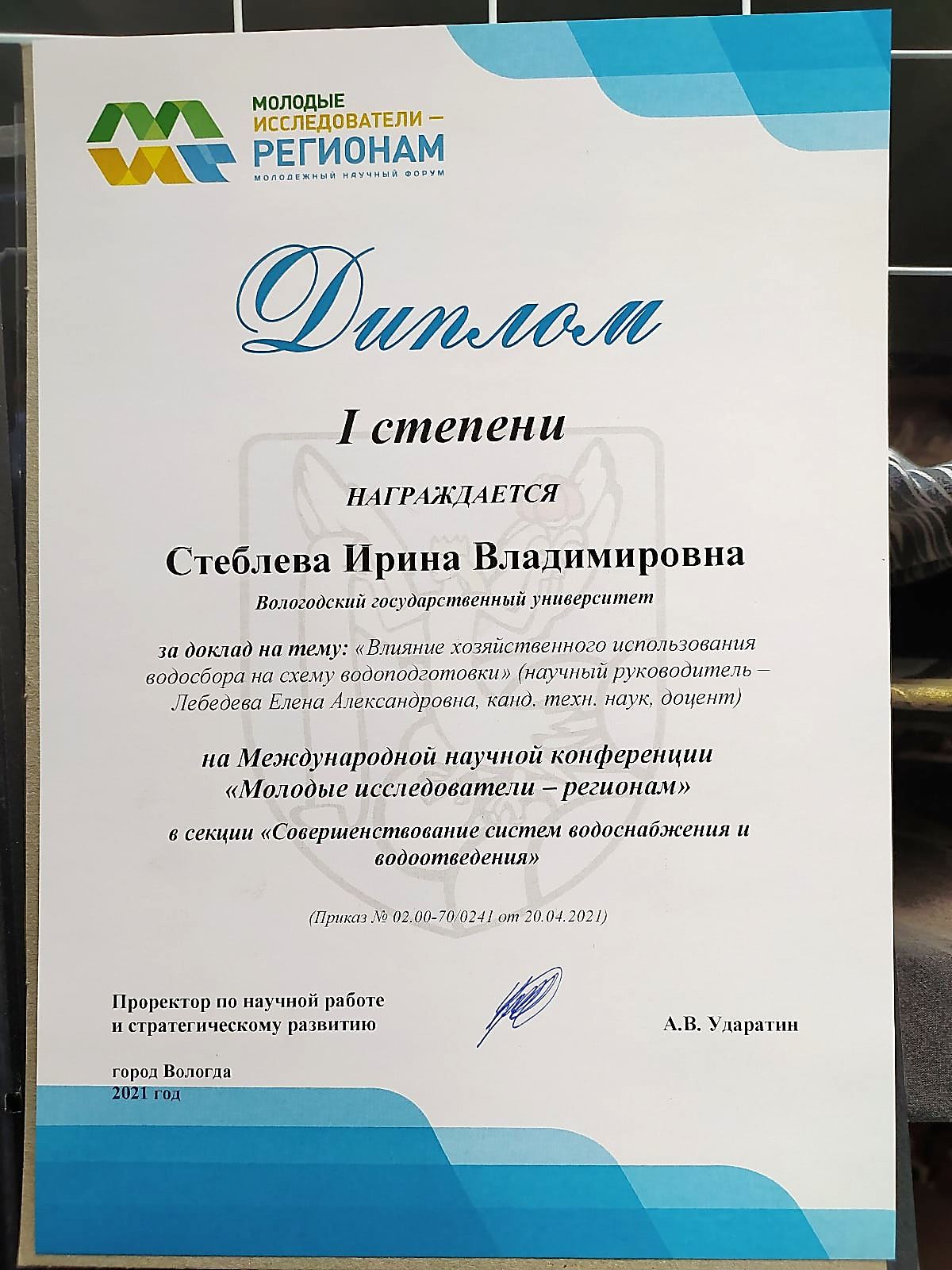 Предварительные результаты представлены на защите магистерской диссертации. Защита на отлично.
10
ОЦЕНКА ИМЕЮЩИХСЯ РЕСУРСОВ ДЛЯ РЕАЛИЗАЦИИ
1
2
Профессиональная помощь сотрудников ФГБОУ ВоГУ, в т.ч. занимающихся вопросами получения патентов и реализацией проектов.
Лабораторный фонд кафедры теплогазоводоснабжения ВоГУ
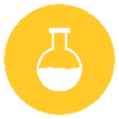 Ресурсы
Доступ в базы данных (WoS, Scopus) и библиотечный фонд ФГБОУ ВоГУ, для поиска необходимой информации по теме исследования.
Возможность сотрудничества с предприятиями (МУП ЖКХ Вологдагорводоканал) с целью получения данных о качестве воды
3
4
11
ПРАКТИЧЕСКАЯ ЗНАЧИМОСТЬ
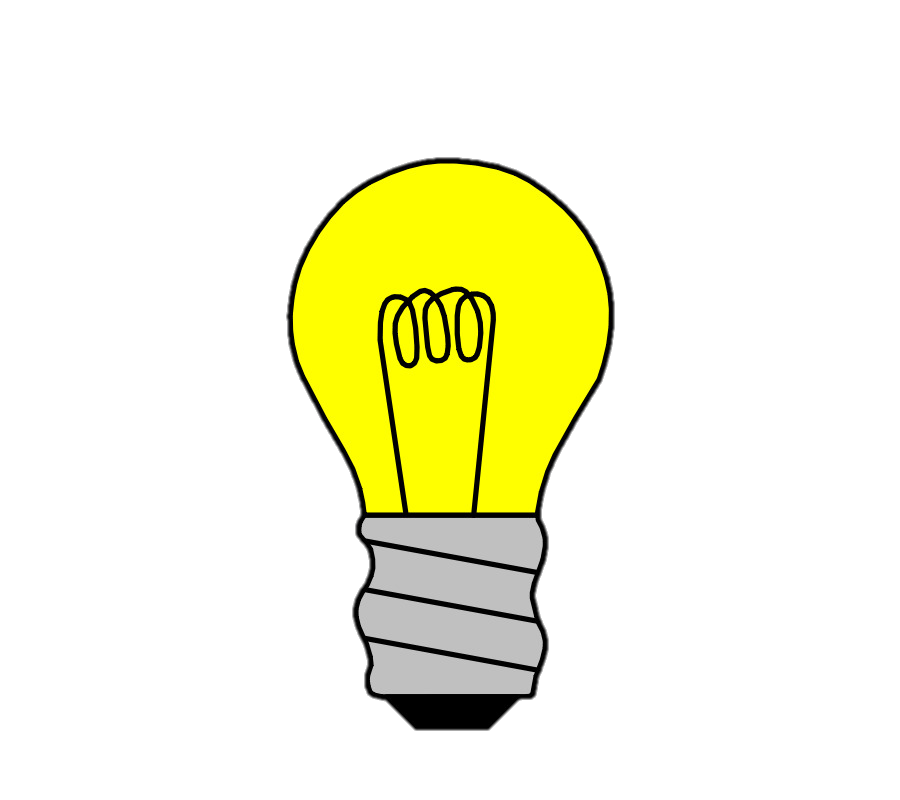 Письма поддержки потенциальных заказчиков, подтверждающие важность освоения предлагаемых инновационных технологий для обеспечения устойчивого экологического и экономического развития региона
в системе повышения квалификации работников ЖКХ Вологодской области;
Использование результатов НИР:
Администрацией города Вологды и МУП ЖКХ «Вологдагорводоканал»;
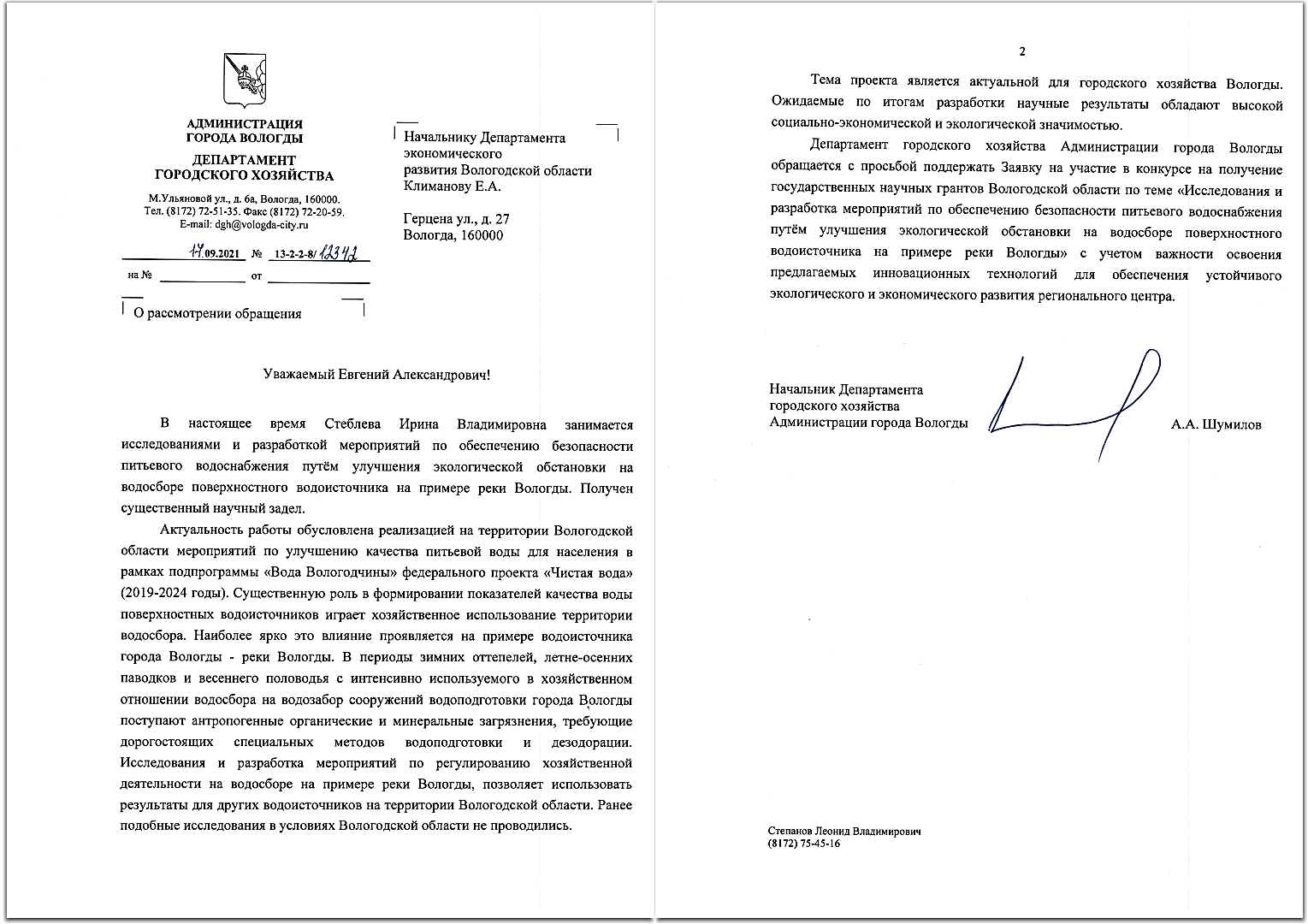 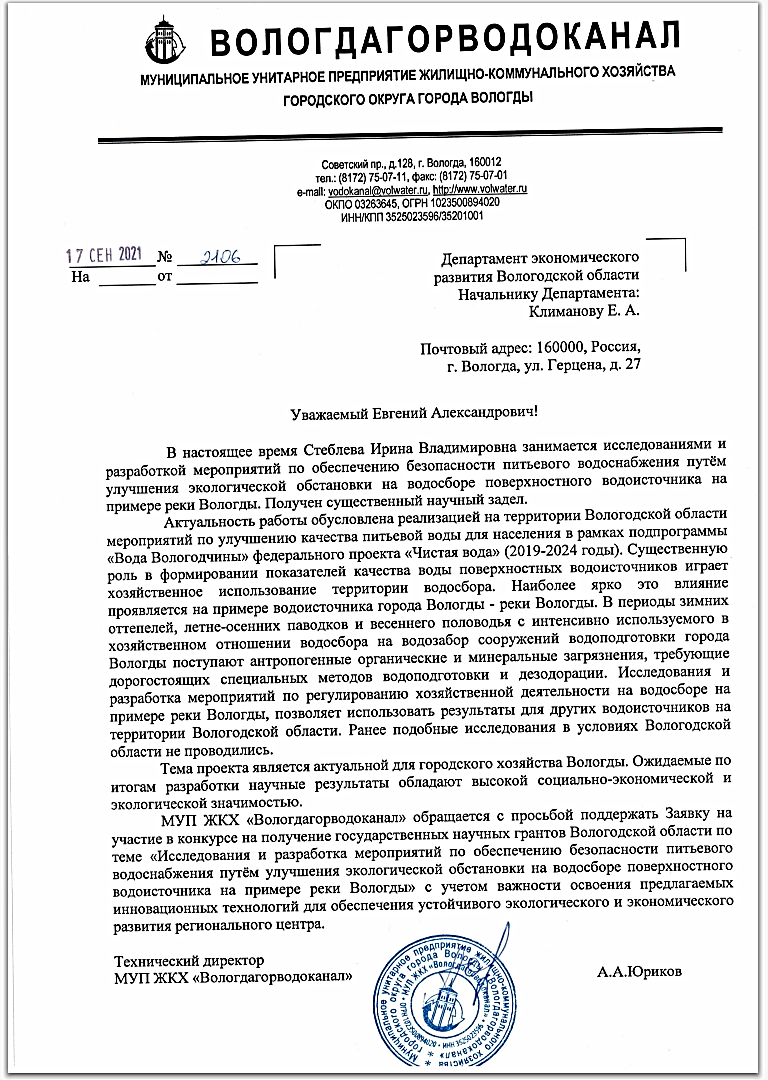 научными и образовательными организациями в качестве нового научно-образовательного курса «Управление качеством поверхностных водоисточников в условиях Вологодской области».
12
СМЕТА
Производительный ноутбук для работы с базой данных и программами, используемыми для работ с картами местности, а также для формирования отчетности по НИР. Мобильность устройства позволит выполнять работы из любой точки.
Программное обеспечение ArcGIS для создания, управления, интеграции, анализа, отображения и представления пространственных данных. В данной работе программа необходима для моделирования территории водосбора на предмет его хозяйственного использования и создания карт местности.
50000 руб.
7256 руб.
Публикация результатов исследования и оформление заявки на охранный документ Роспатента.
156256 руб.
Затраты на оплату труда
15000 руб.
7000 руб. в месяц
Примечание: затраты на оплату труда и лицензия на программное обеспечение рассчитаны на один год
13
КОНТАКТНАЯ ИНФОРМАЦИЯ
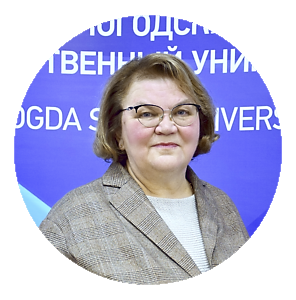 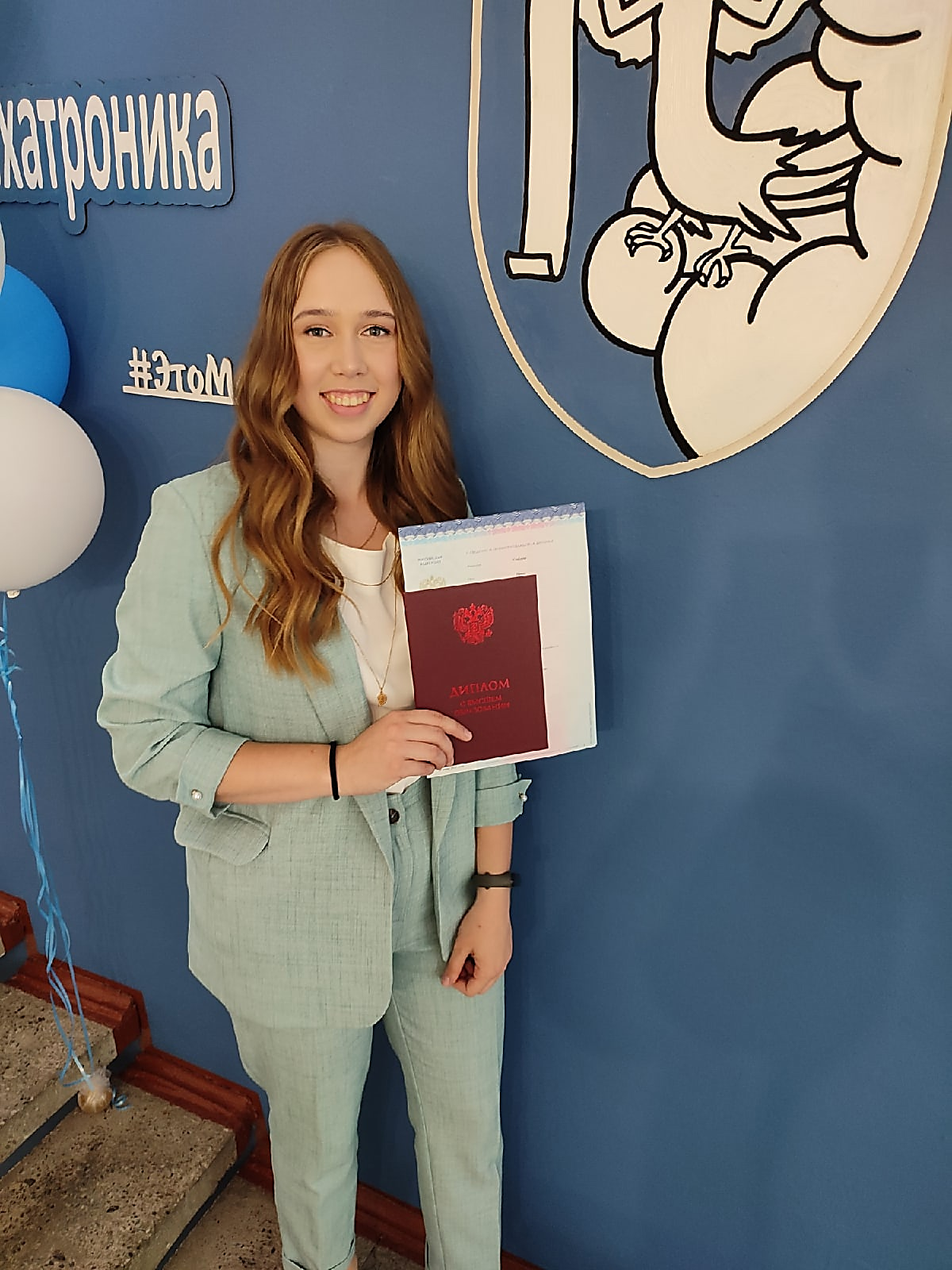 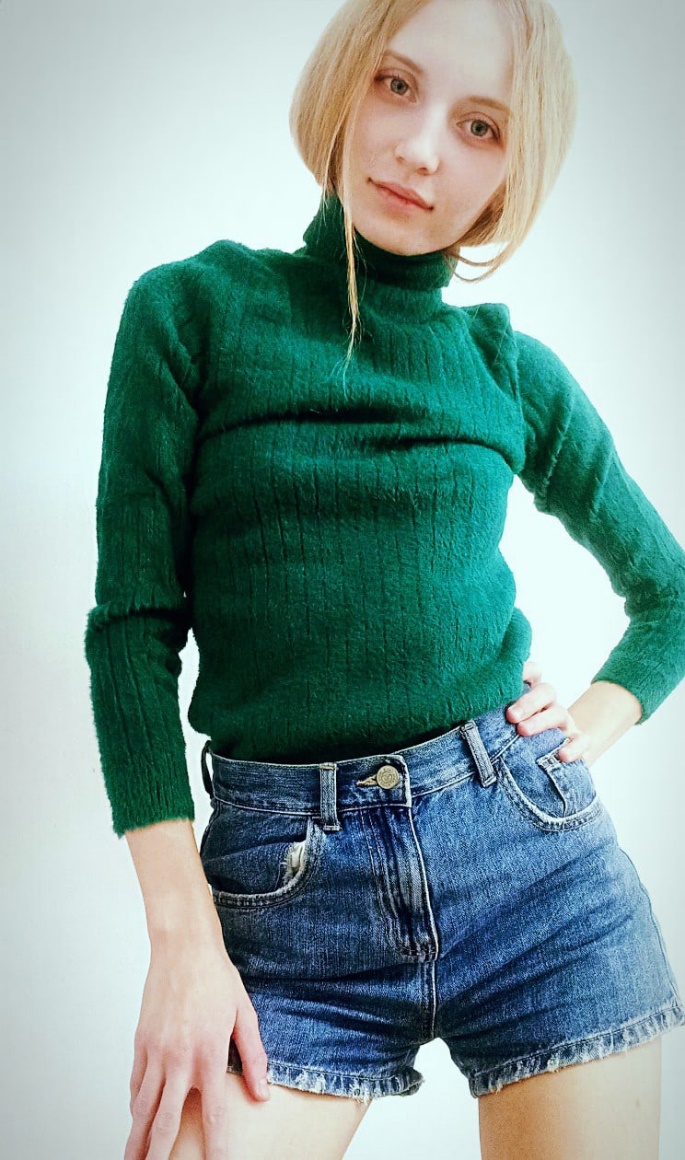 КИСИЛЕВИЧ
Галина Владимировна
студент
ЛЕБЕДЕВА
Елена Александровна
к.т.н., доцент
СТЕБЛЕВА
Ирина Владимировна
аспирант
РУКОВОДИТЕЛЬ РАБОТЫ
ИСПОЛНИТЕЛЬ РАБОТЫ
ИСПОЛНИТЕЛЬ РАБОТЫ
lebedeva.elena@inbox.ru
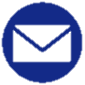 stebleva.irina97@yandex.ru
kisilevich96@mail.ru
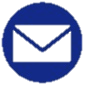 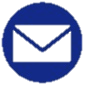 +79211262601
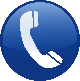 +79115046579
+79042371337
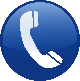 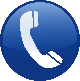